A Központi Statisztikai Hivatal jövő évi kiemelt céljai
Dr. Valkó Gábor
Elnökhelyettes
Központi Statisztikai Hivatal
Országos Statisztikai Tanács és Nemzeti Statisztikai Koordinációs Testület ülése, 2023. november 30.
Fő kihívások a hivatalos statisztika előtt
Elvárás: a gyorsaság (időszerűség) mindenek előtt





Időszerűség javítása mellett a pontosság megőrzése
Adatszolgáltatói hajlandóság csökkenése
     Új megközelítésekre, új módszerekre van szükség
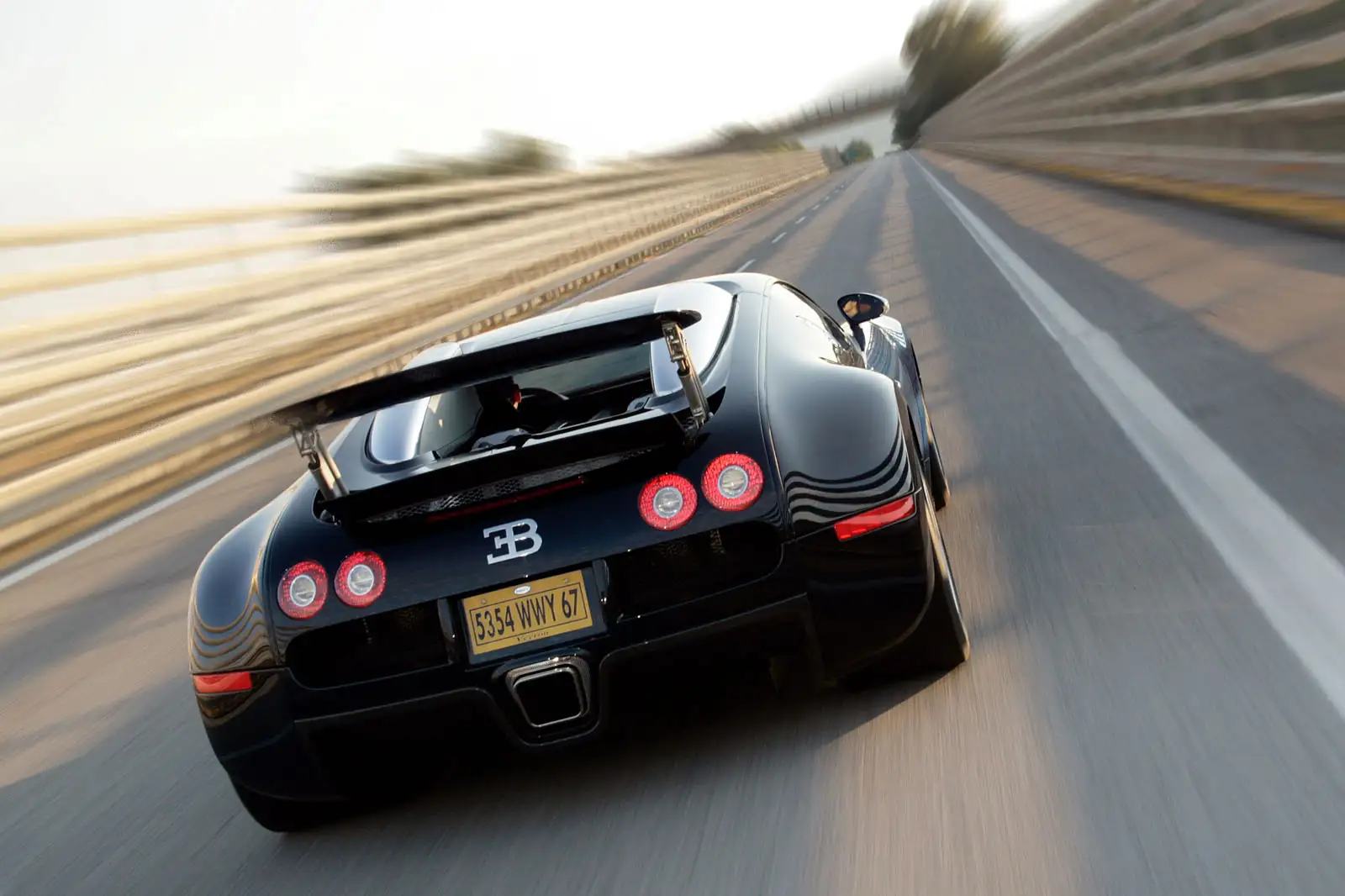 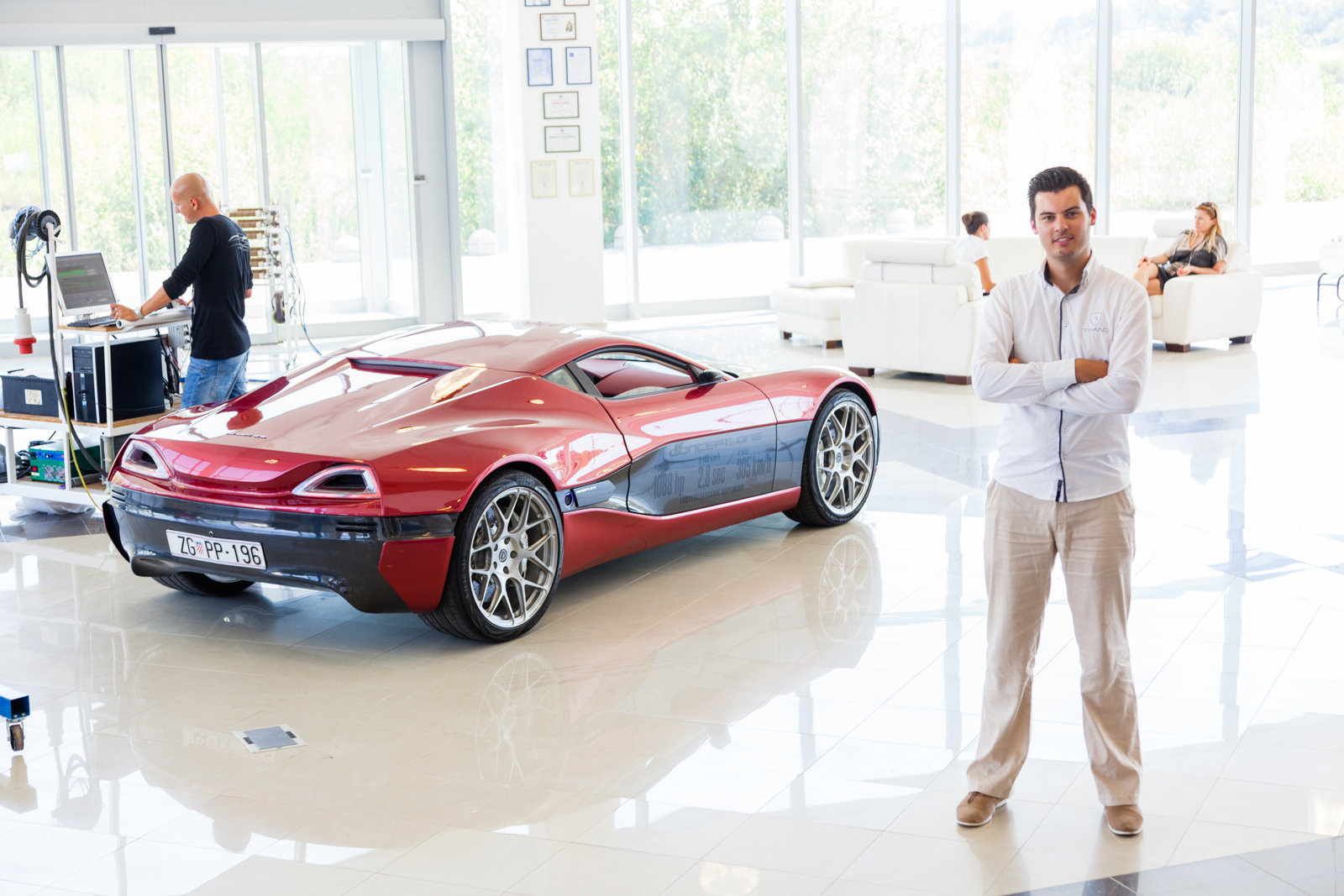 2
Piacra kerülési idők csökkentése
Gyorsabb megjelenés
GDP első megjelenése T+45 nap helyett T+30 napra
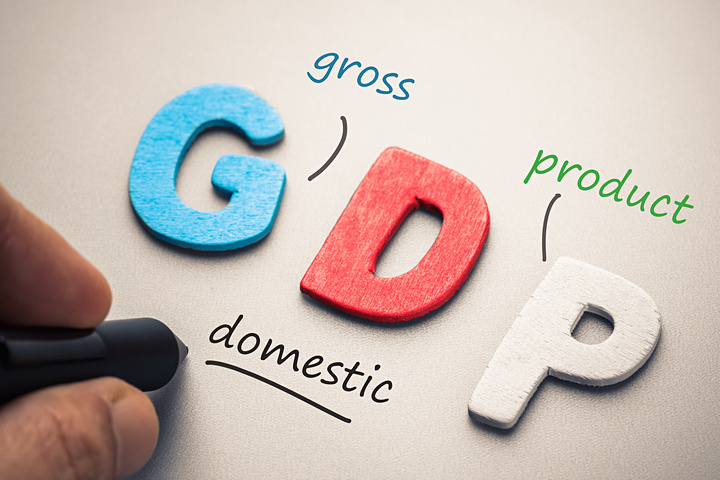 3
Kísérleti statisztikák megjelentetése
Olyan statisztikák, amelyeket a KSH 
hamarabb,
részletezetteben, vagy
új adatköröket bemutatva
jelentet meg a hivatalos statisztikai közléseitől élesen elkülönítve.
4
A hivatalos statisztika adatkapcsolatai
Termékek
Felhasználók
Adatforrások
Előállítók
Hivatalos statisztika
KSH
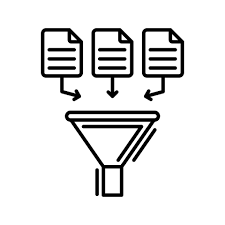 ?
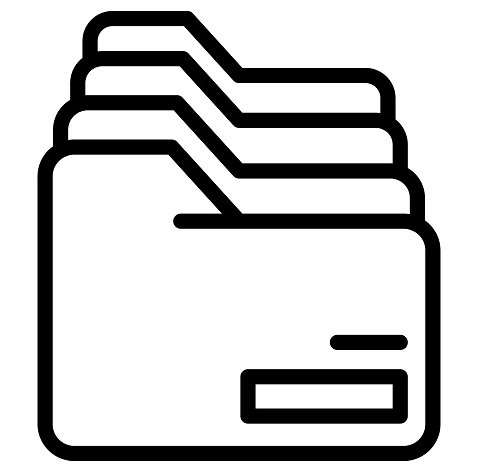 Adminisztratív adatforrások


Egyéb adatok
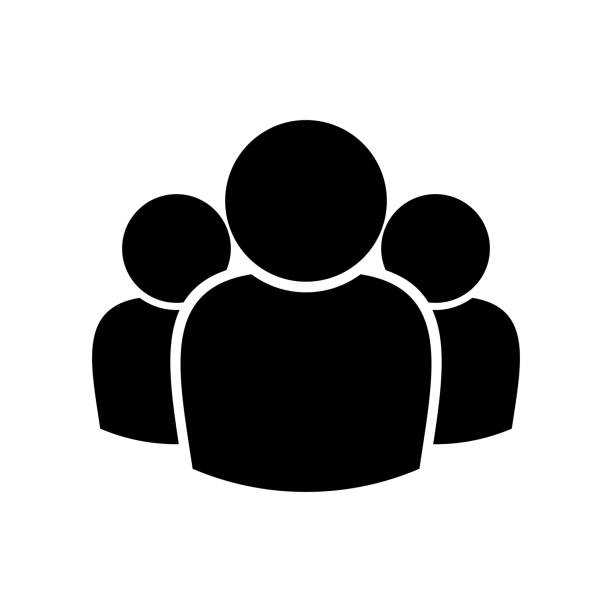 Egyéb
Egyéb adat és statisztika
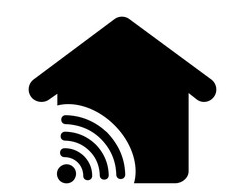 Hivatalos statisztika
Adatok és egyéb statisztikák
Új adatforrások felhasználása
Jelenleg mintegy 270 adminisztratív adatforrást használ a KSH
A cél: partnerség az adatgazdákkal a további adatforrások becsatornázása érdekében
Kiaknázandó lehetőség a magánkézben lévő adatok felhasználása, illetve a big data és az azon alapuló adatforrások
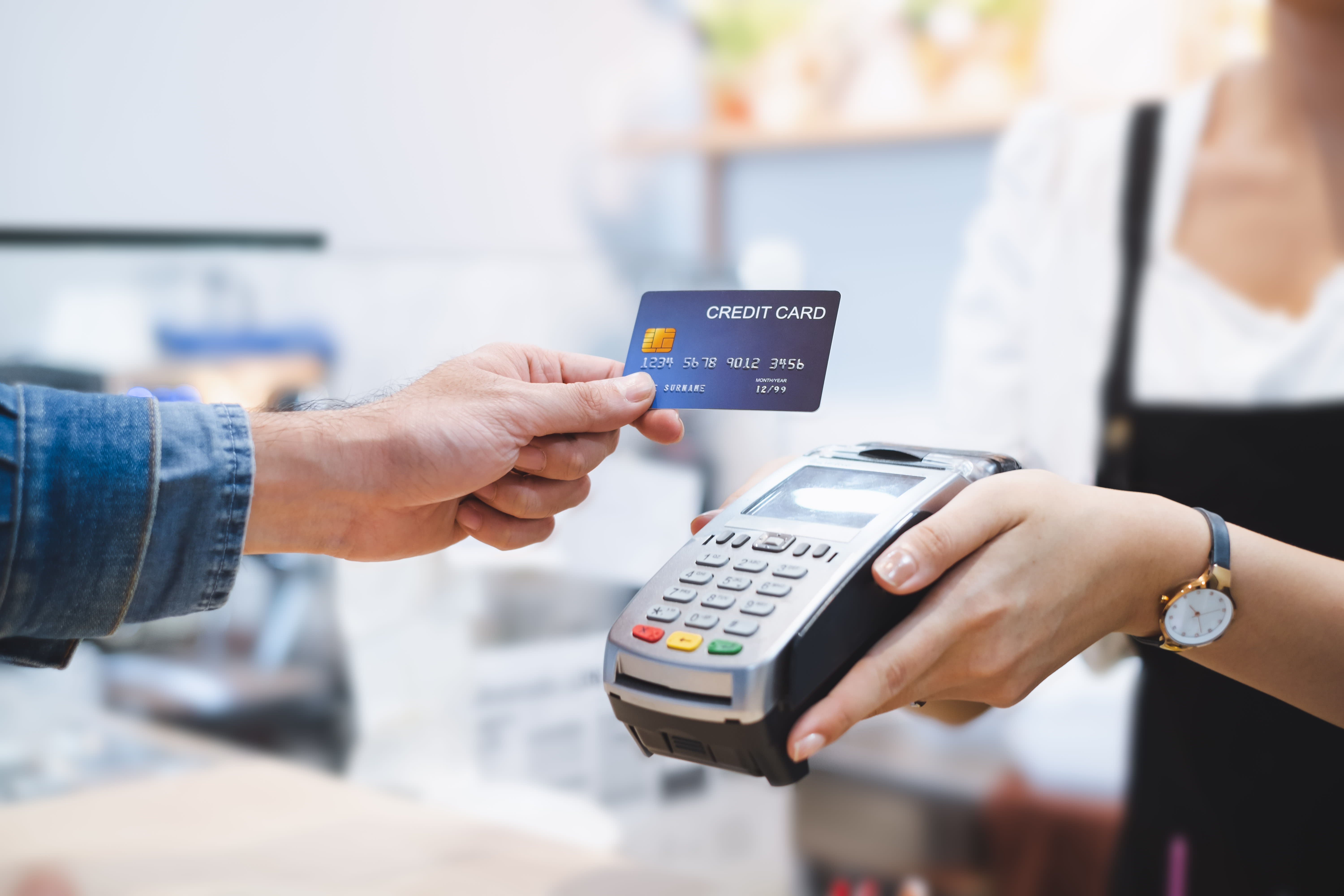 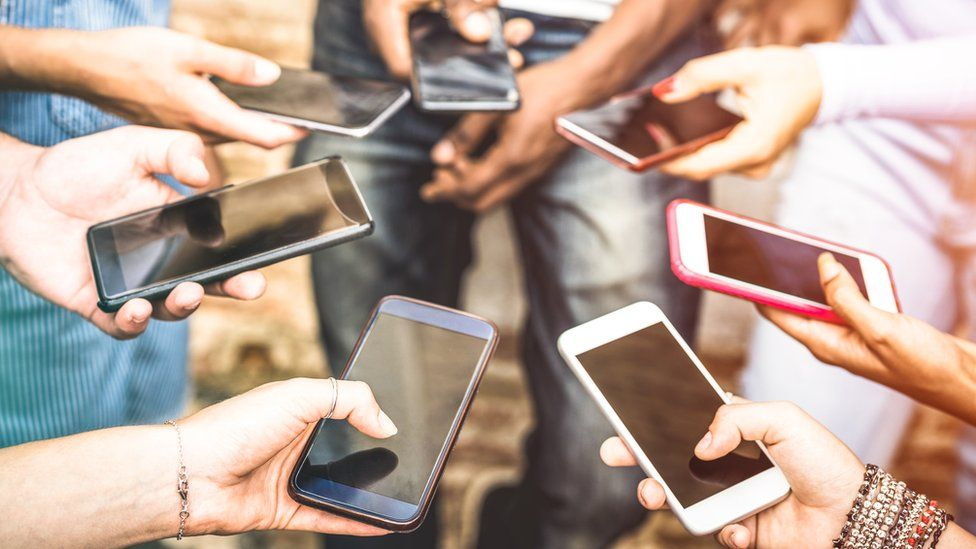 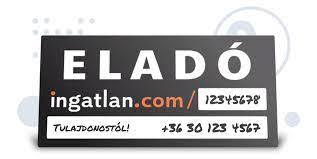 6
Automatizálás, új technológiák alkalmazása
Webscraping, szkenner adatok




Automatizálás az adatelőkészítésben és adatfeldolgozásban
Gépi tanulás, mesterséges intelligencia
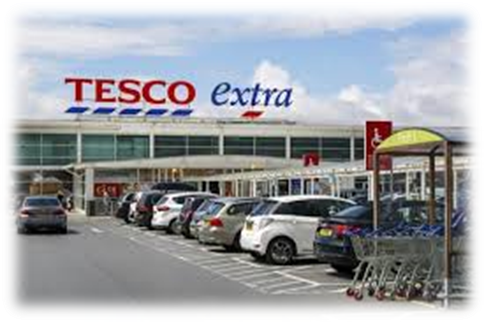 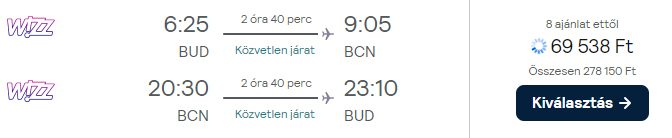 7
Virtuális Magyarország
8
Köszönöm a figyelmet!



Dr. Valkó Gábor
Elnökhelyettes
Központi Statisztikai Hivatal
gabor.valko@ksh.hu